Groep 3-4
Leerdoel: 

Ik weet dat de stand van de zon tot de aarde in de loop van de dag en de seizoenen  verandert. 

IK weet dat de stand van de zon ten opzichte van de aarde effect heeft op de temperatuur, schaduw en de energieopwekking
Stand van de Zon 
Opdracht 3
Uitleg van de opdracht: 


In kleine groepjes gaan jullie werken en onderzoeken hoe de stand van de zon is op verschillende momenten over de dag. En wat dit betekent voor de temperatuur.

Elk kind maakt een schatting Op het eigen werkblad. Waar is het warmer? In de zon of in de schaduw? Welk ijsklontje smelt het snelste?   

De opdracht: 
Per groepje leerlingen krijgen jullie 2 ijsklontjes en 2 schoteltjes.

Je legt 1 ijsklontje op elk schoteltje

1 schoteltje zet je in de zon weg en de andere in de schaduw

Welk ijsklontje is het snelste gesmolten? Wat denk je van te voren en klopt je verwachting ook?

Je schatting en conclusie noteer je op het werkblad van opdracht 3.



Veel plezier en succes
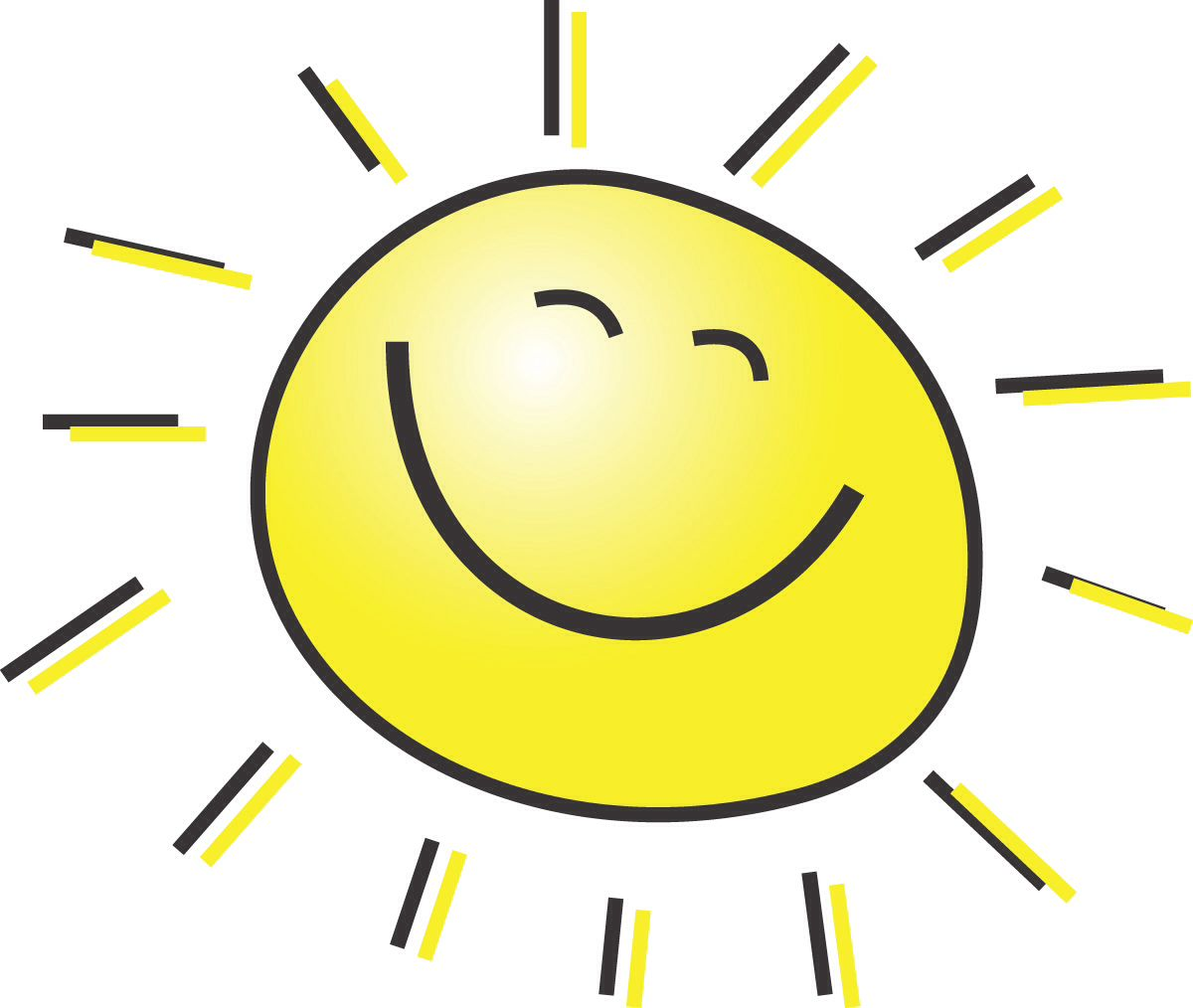